PROIEKTUAREN IZENBURUA
Ormaiztegiko haurreskolako akaberak berritu eta berokuntza instalazioaren eraginkortasun energetikoa hobetzea:
Aerotermia-sistema instalatzea, errekuntza-galdararen ordez.
Lurzorua berritu zoladura biniliko autosostengatzailearekin.
Programa de ayudas / Laguntza-programa:
EREIN, LEADER

Urtea / Año 2024
Aurrekontua / Presupuesto: 
25.704,03 € 
Europar Batasunaren Laguntza /
Financiación de la Unión Europea: 

Eusko Jaurlaritzaren Laguntza /
Financiación del Gobierno Vasco: 
12.852,02 €
TÍTULO DEL PROYECTO

Renovación de acabados y mejora de la eficiencia energética de la instalación de calefacción en la haurreskola:

Instalación de un sistema de aerotermia, en sustitución de la caldera de combustión.
Renovación del suelo con pavimento  vinílico autoportante.
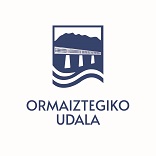 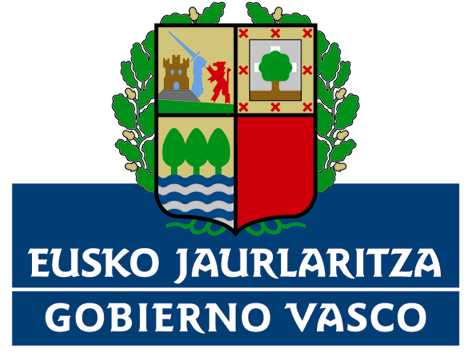 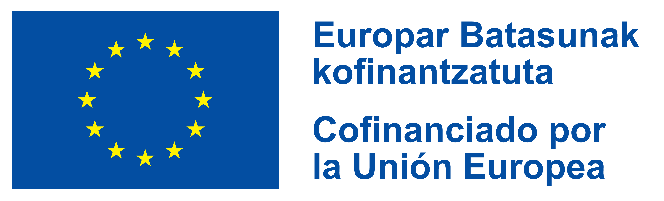 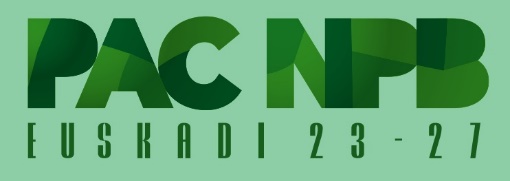